Go!Green
Rita Rente     |     João Pedro
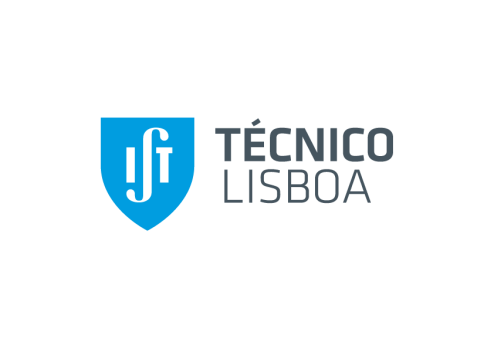 Go!Green
Economia
Ambiente
Sustentabilidade
Sociedade
[Speaker Notes: Teoria social, psicologia ambiental e tecnologia

Soluções integradas

Desenvolvimento sustentável, complexo, dinâmico, Campbell – Resiliência]
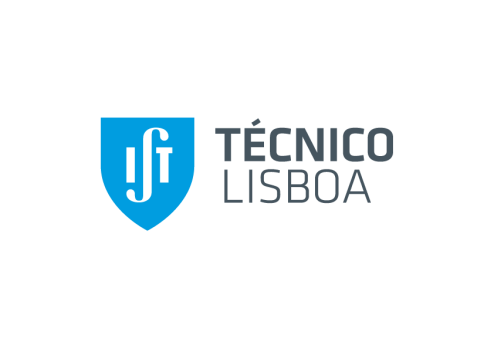 Go!Green
Espaços Verdes
Públicos   |    Privados    |    Comunitários
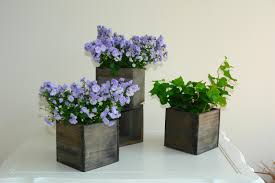 Benefícios das áreas verdes
Benefícios físicos
 Benefícios psicológicos
[Speaker Notes: Físicos – Qualidade do ar, recuperação

Psicológicos – stress, aumento da produtividade]
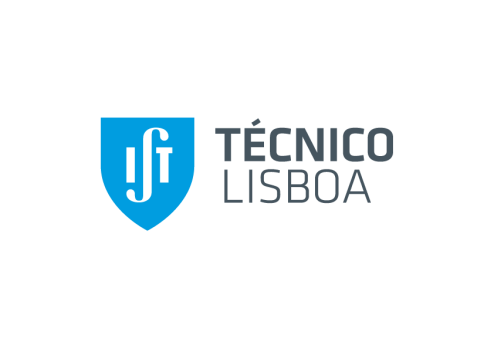 Go!Green
Espaços Verdes
Água    |    Nutrientes    |    Luz    |    Temperatura
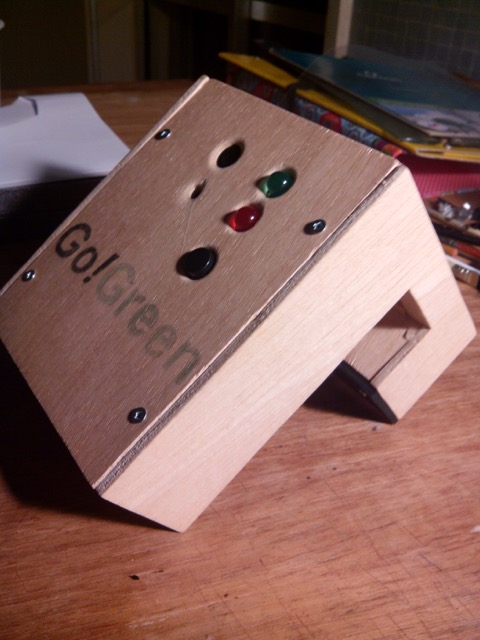 [Speaker Notes: Educacional, divertido, comunicação com a planta, proximidade emocional

Porque é que não rega sozinho

Qual a quantidade de água necessária]
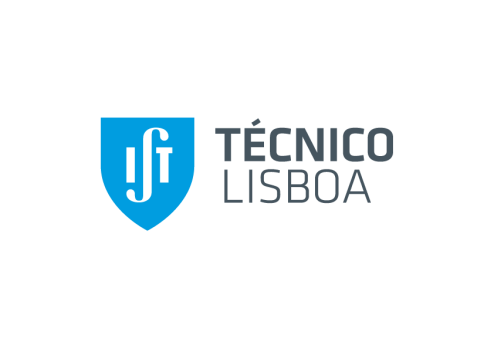 Go!Green
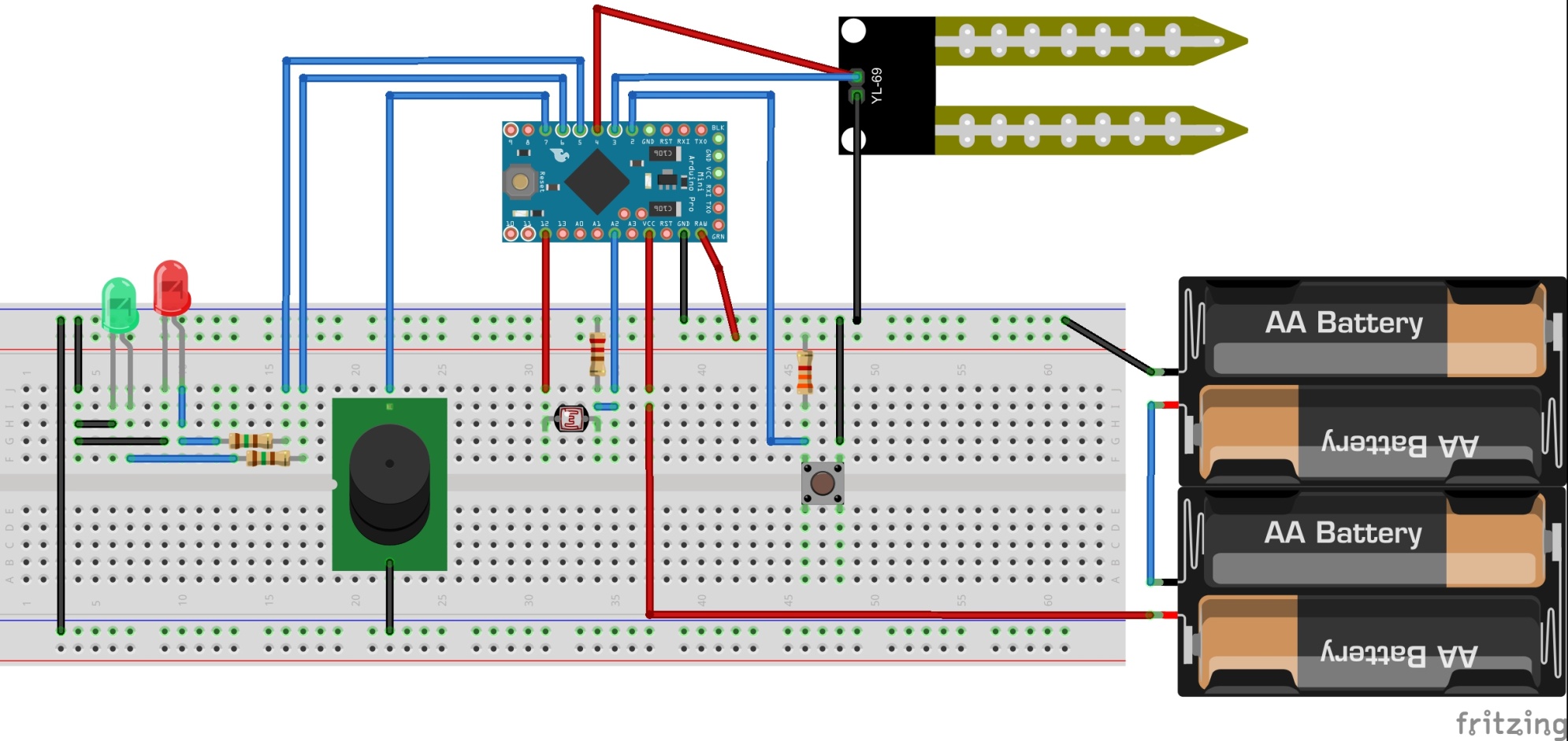 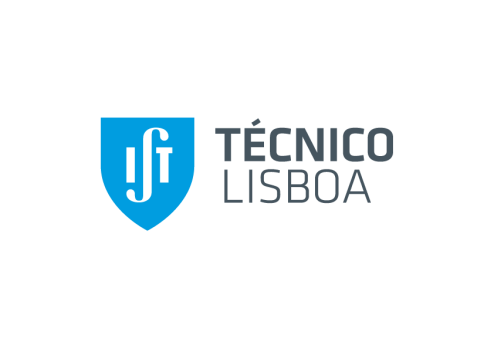 Go!Green
Breve Plano de Negócios
Custo do Protótipo – 37,5€
Componentes electrónicos – 30 €
Material para a caixa – 7,5€

Custo de produção estimado – 12,5€

Preço de venda estimado – 25€
Marketing:	

	Valores
	Mercado Alvo
[Speaker Notes: Publicitação da sustentabilidade
Comparação com outras soluções no mercado

Escolas

Lado social do negócio]
Go!Green
Rita Rente     |     João Pedro